Question de départ
introduction
Les difficultés majeures dont le chercheur risque de les confronter au cours de son travail de recherche sont généralement d’ordre méthodologique.
introduction
De toute façon, le premier souci qui peut raviver l’inquiétude chez le chercheur s’agit particulièrement de savoir comment débuter sa propre recherche, et pour cette raison la le choix d’un itinéraire lucide lui permet de surmonter ce premier obstacle.
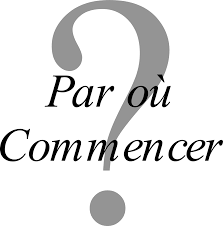 Comment commencer un travail de recherche scientifique ?
Les diverses expériences scientifiques dans tous les domaines ont montré que la recherche scientifique pour qu’elle soit crédible, le chercheur s’efforce tout d’abord à s’interroger rationnellement sur son objet de recherche.
Comment commencer un travail de recherche scientifique ?
En fait, cette étape consiste à projeter son projet de recherche sous forme d’une question générale par laquelle le chercheur essaye d’exprimer clairement ce qu’il cherche à savoir, à l’expliquer ou à comprendre.
Comment commencer un travail de recherche scientifique ?
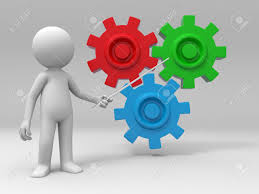 Les qualités d’une question de départ :
Avoir une bonne question de départ amène le chercheur à fédérer à la fois plusieurs conditions, ces dernières s’articuleront généralement autour des qualités suivantes :
Les qualités d’une question de départ :
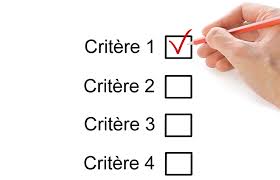 Les qualités d’une question de départ :
1- la clarté :
 cette qualité se résume dans la précision et la concision dans la formulation de la question de départ, autrement dit le sens de cette question ne doit pas être confus.
Les qualités d’une question de départ :
De plus, il est très indispensable que les termes choisis soient clairs et précis, et éviter à priori les questions longues et embrouillées ou celles qui peuvent comporter des suppositions.
Les qualités d’une question de départ :
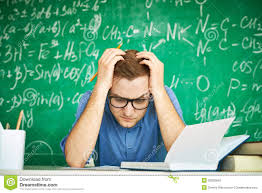 Les qualités d’une question de départ :
Et pour s’assurer il est recommandé de poser cette question devant un petit groupe de personnes.
Les qualités d’une question de départ :
Si les commentaires et les interprétations avancées par ceux-ci correspondent à l’intention du chercheur et que chacun d’eux la comprendra de la même manière, ça veut dire que la question est précise.
Les qualités d’une question de départ :
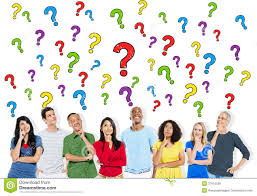 Les qualités d’une question de départ :
2- La faisabilité : 
Une recherche scientifique c’est avant tout un travail réaliste, à ce propos le chercheur doit être conscient de ses capacités à réaliser son projet,
Les qualités d’une question de départ :
Toutes fois et à défaut des moyens logistiques et financiers ainsi que manque de connaissances ou la sous-estimation du temps accordé , rend l’achèvement de son projet impossible et même irréaliste.
Les qualités d’une question de départ :
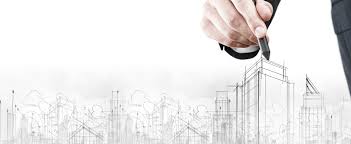 Les qualités d’une question de départ :
3- La pertinence :
 pour que la question de départ soit pertinente, le chercheur s’efforce à être à l’abri de toute influence ou jugement de valeur, car ce type de question conduit à des résultats incohérents et non scientifiques,
Les qualités d’une question de départ :
et va à l’encontre de sa mission principale qui est la compréhension du phénomène et non pas de le juger
Les qualités d’une question de départ :
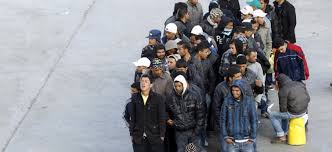 D’autres qualités à énoncer :
On peut ajouter d’autres critères qui nous paraissent très importants, tout d’abord la question de départ doit être ouverte et fait l’objet de plusieurs réponses différentes à la fois,
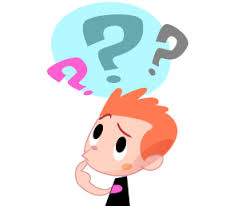 D’autres qualités à énoncer :
Ensuite, elle doit aborder l’étude de ce qui existe ou a existé et non de ce qui n’existe pas encore ( prévoir l’avenir ).
D’autres qualités à énoncer :
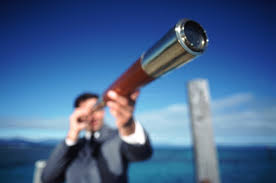